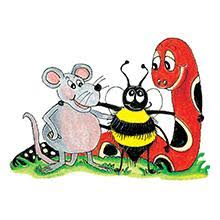 Jolly Grammar 2-20
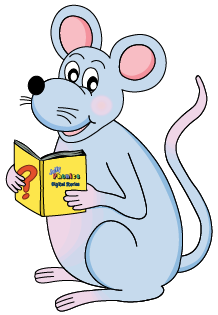 Mini Test 19
drip
drip
plug
drip
plug
third
drip
plug
third
winter
drip
plug
third
winter
bird
6. over
drip
plug
third
winter
bird
6. over
 7. hurt
drip
plug
third
winter
bird
6. over
 7. hurt
 8. butterfly
drip
plug
third
winter
bird
6. over
 7. hurt
 8. butterfly
 9. thirty
drip
plug
third
winter
bird
6. over
 7. hurt
 8. butterfly
 9. thirty
10. forty
drip
plug
third
winter
bird
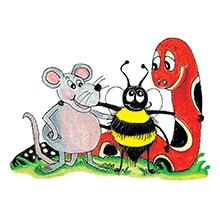 Find two new words in your dictionary.
Proofreading
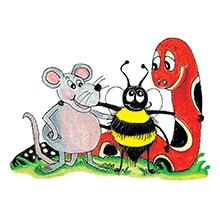 “How are you?” asked Jane.
“How are you?” asked Jane.
“How are you?” asked Jane.
“How are you?” asked Jane.
“How are you?” asked Jane.
I like apples, lemons, grapes and strawberries!
I like apples, lemons, grapes and strawberries!
Mizuki’s signiture

Kenshi’s friends and family

Ai’s furniture

Leo’s wand

Mao’s school
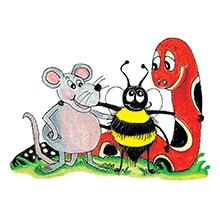 Activity page1
1. Dolfins and wales live 


in the sea.
1. Dolfins and wales live 
    Dolphins     whale

in the sea.
2. I saw some sheap with

there lams on the hillsid.
2. I saw some sheap with
                      sheep
there lams on the hillsid.
their  lambs          hillside
3. it was mie berthday
    
 partee
3. it was mie berthday
    It        my  birthday 
 partee
 party.
4. The dog chaist the duc.
4. The dog chaist the duc.
                 chased      duck
                 ate
5. i wet camping with 
    
my muther father sister  
      
brother  granma and 

grampa
5. i wet camping with 
    I went
my muther father, sister,  
      mother,
brother, granma and 
              grandma
grampa grandpa.
i wet on holiday with my
I went
 muther father, sister, brother, 
mother,
granma and granmpa
 grandma     grandpa.
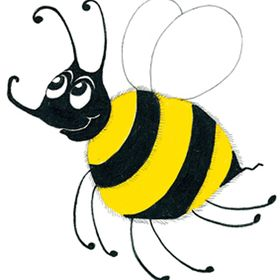 Number Words
thirty
 forty
 fifty
 sixty
 seventy
 eighty
ninety
 hundred
 thousand
 million
 zero
 equals
oil
/oi/
boy
/oi/
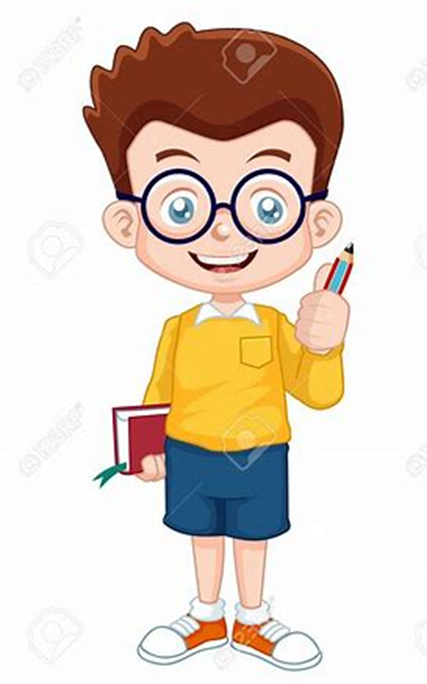 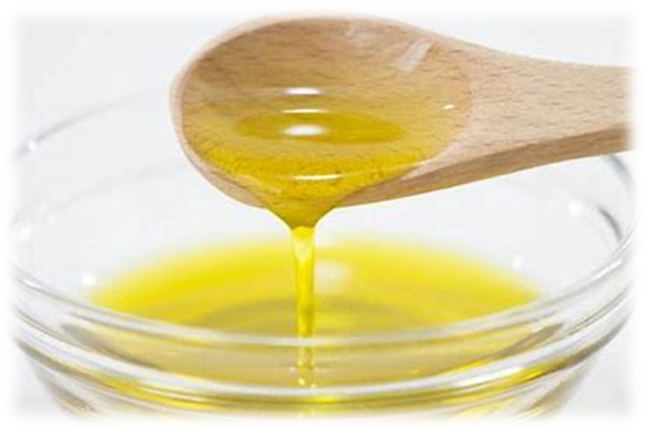 joy
oil
join
coin
boy
joint
boil
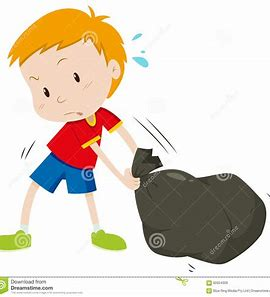 drag 
trip
join
spoil
 point
 joy
royal
ointment 
fifty
sixty
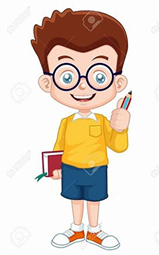 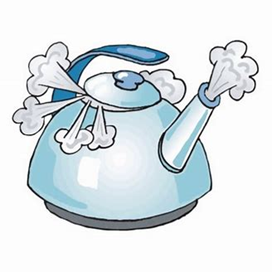 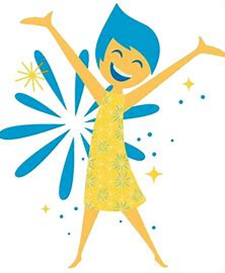 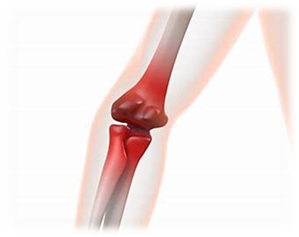 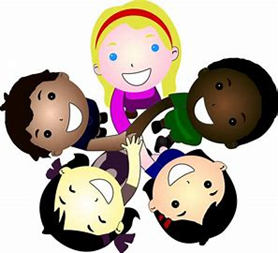 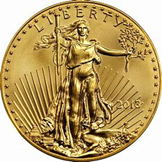 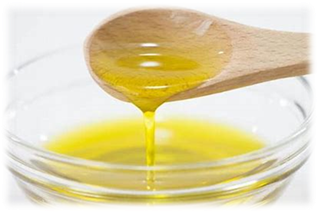 spoil
royal
toilet
destroy
loyal
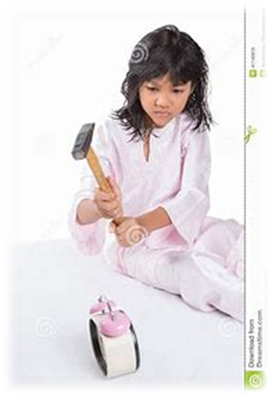 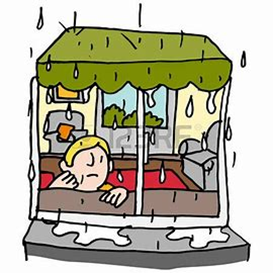 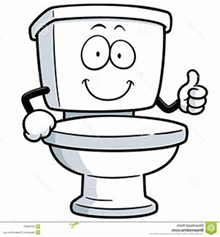 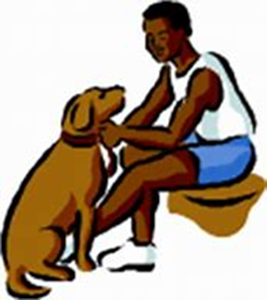 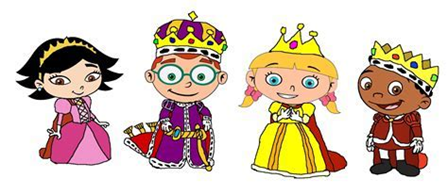 point
enjoy
ointment
annoy
noise
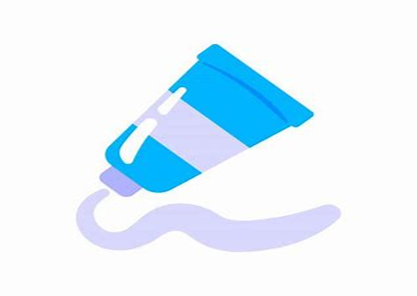 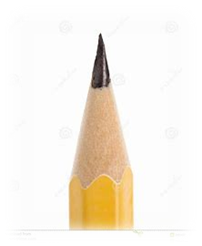 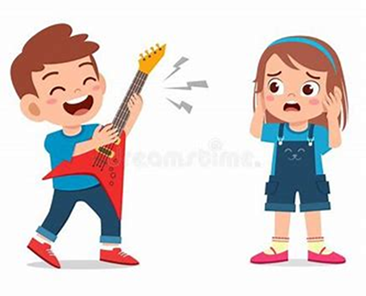 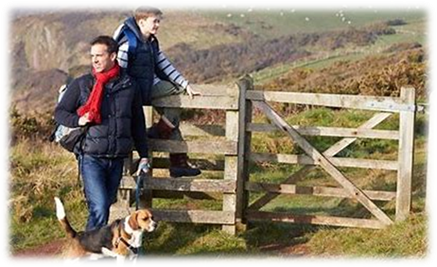 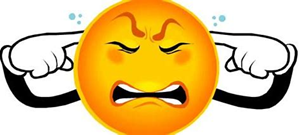 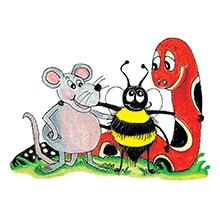 Activity page2
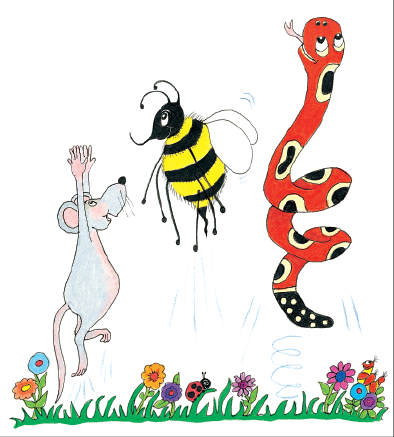 Dictation
Name:				
 
1.                 2.	                 3. 	  		                  
                           
4.	               5.	                 6.			    

7.												

         8.										

         9.
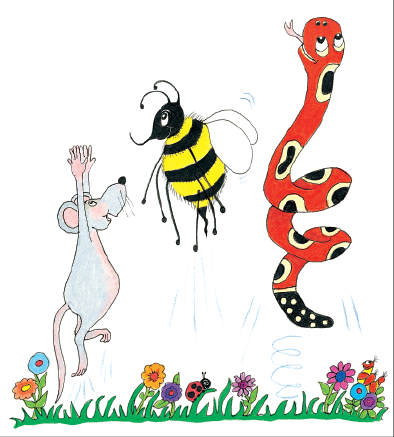 Name:				
 
1.                 2.	                 3. 	  		                  
                           
4.	               5.	                 6.			    

7.												

         8.										

         9.
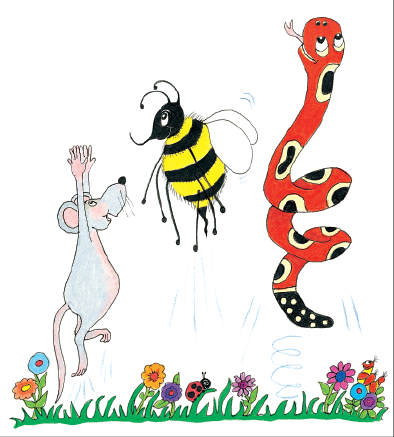 oil
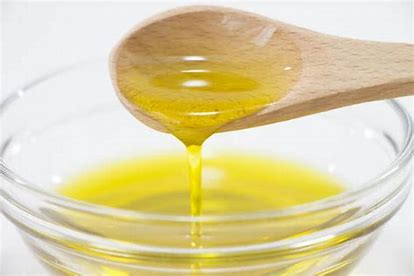 oil	    		2. joint
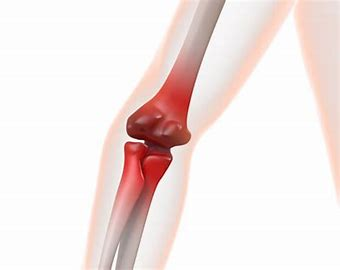 oil	    		2. joint		3. coin
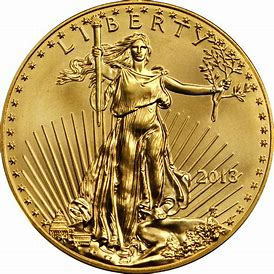 oil	    		2. joint		3. coin
4. annoy
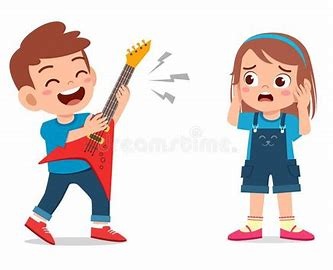 oil	    		2. joint		3. coin
4. annoy 	5. boy
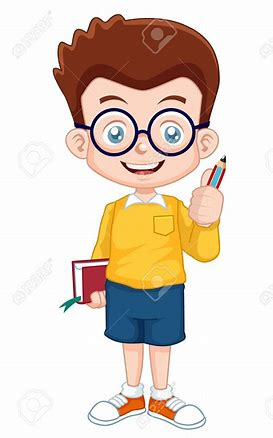 oil	    		2. joint		3. coin
4. annoy 	5. boy		6. toilet
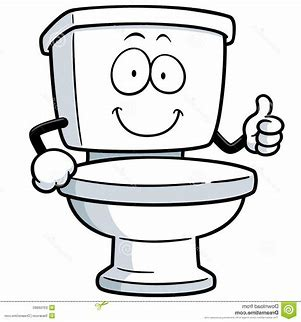 oil	    		2. joint		3. coin
4. annoy 	5. boy		6. toilet


7. The weather was boiling hot.
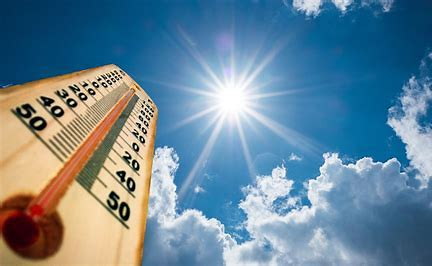 oil	    		2. joint		3. coin
4. annoy 	5. boy		6. toilet


7. The weather was boiling hot.

8. We enjoyed our day 
    in the country.
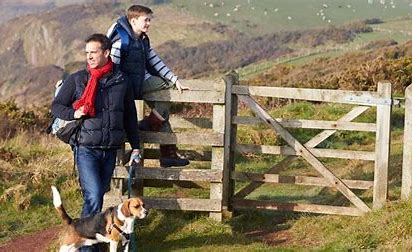 oil	    		2. joint		3. coin
4. annoy 	5. boy		6. toilet


7. The weather was boiling hot.

8. We enjoyed our day 
    in the country.

9. My sister destroyed 
    her toy clock.
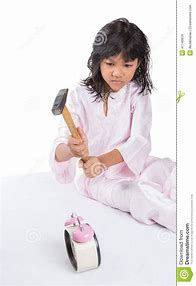 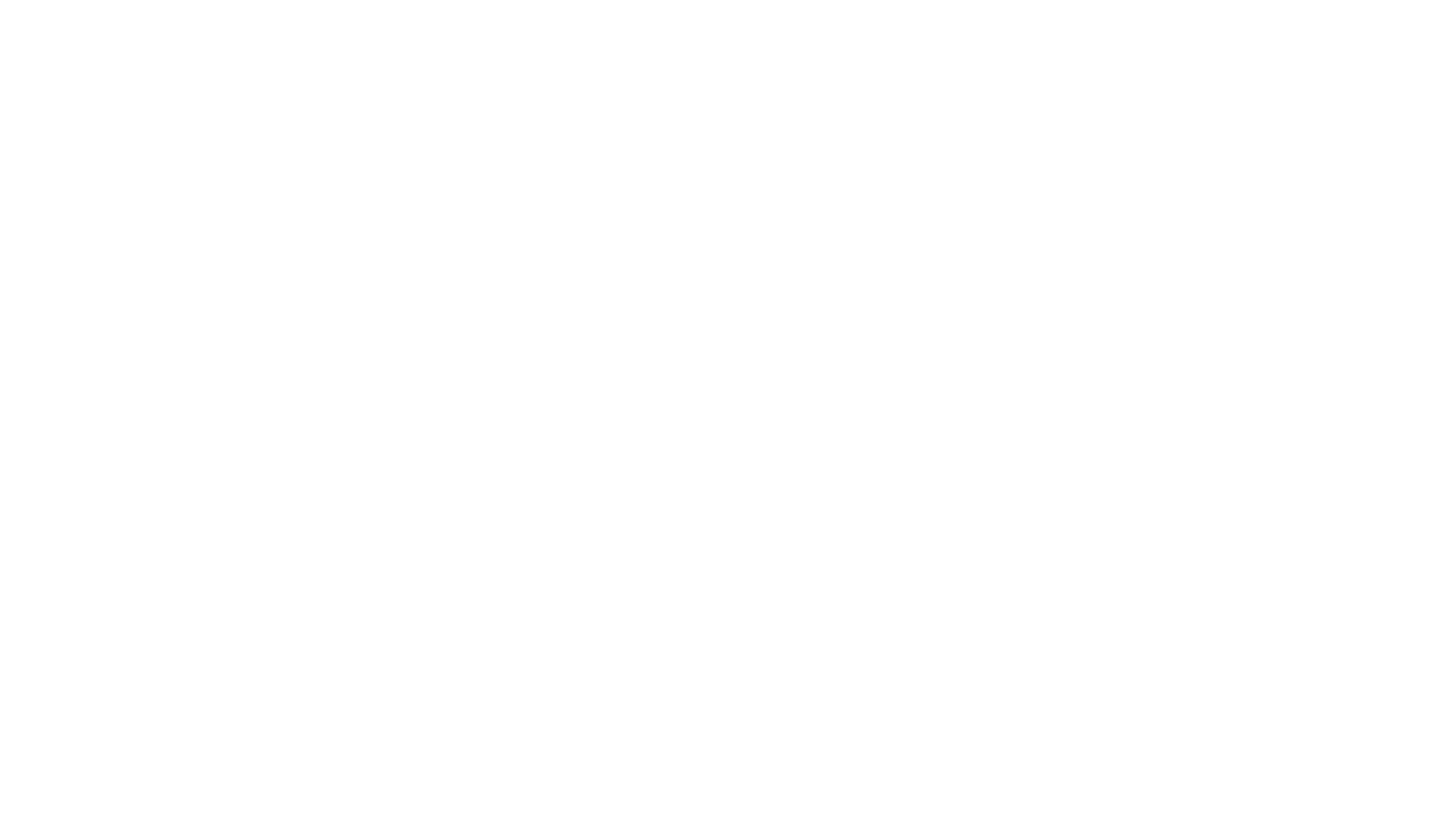 Thank you!
See  you 
next lesson.
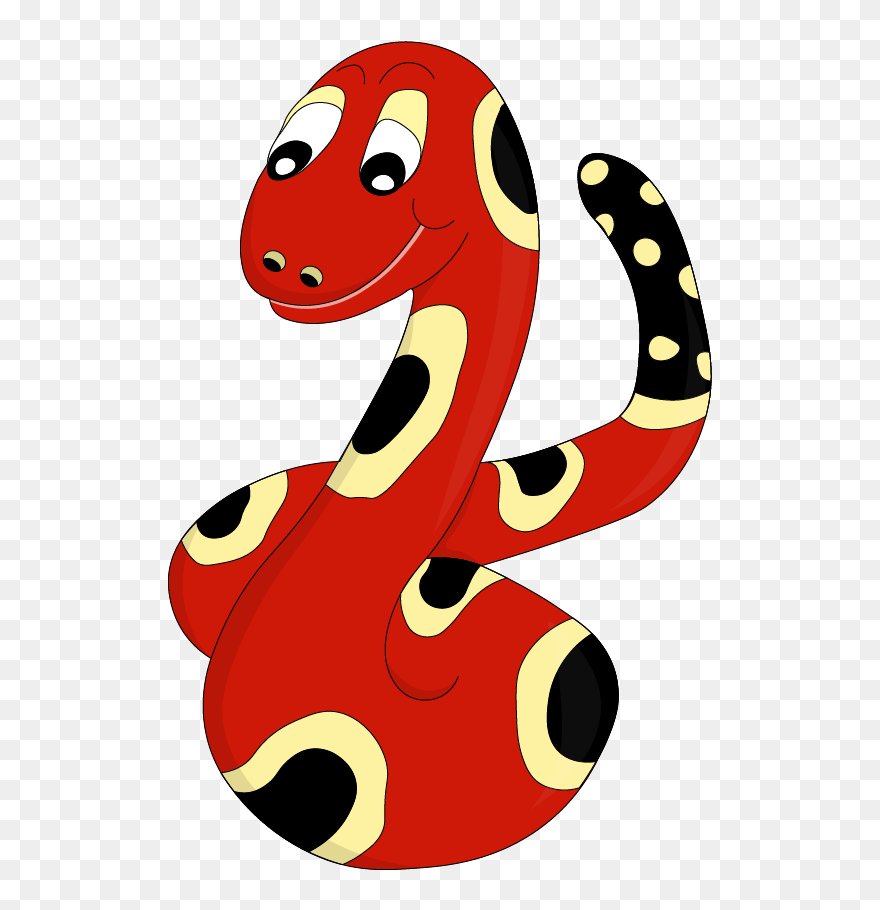